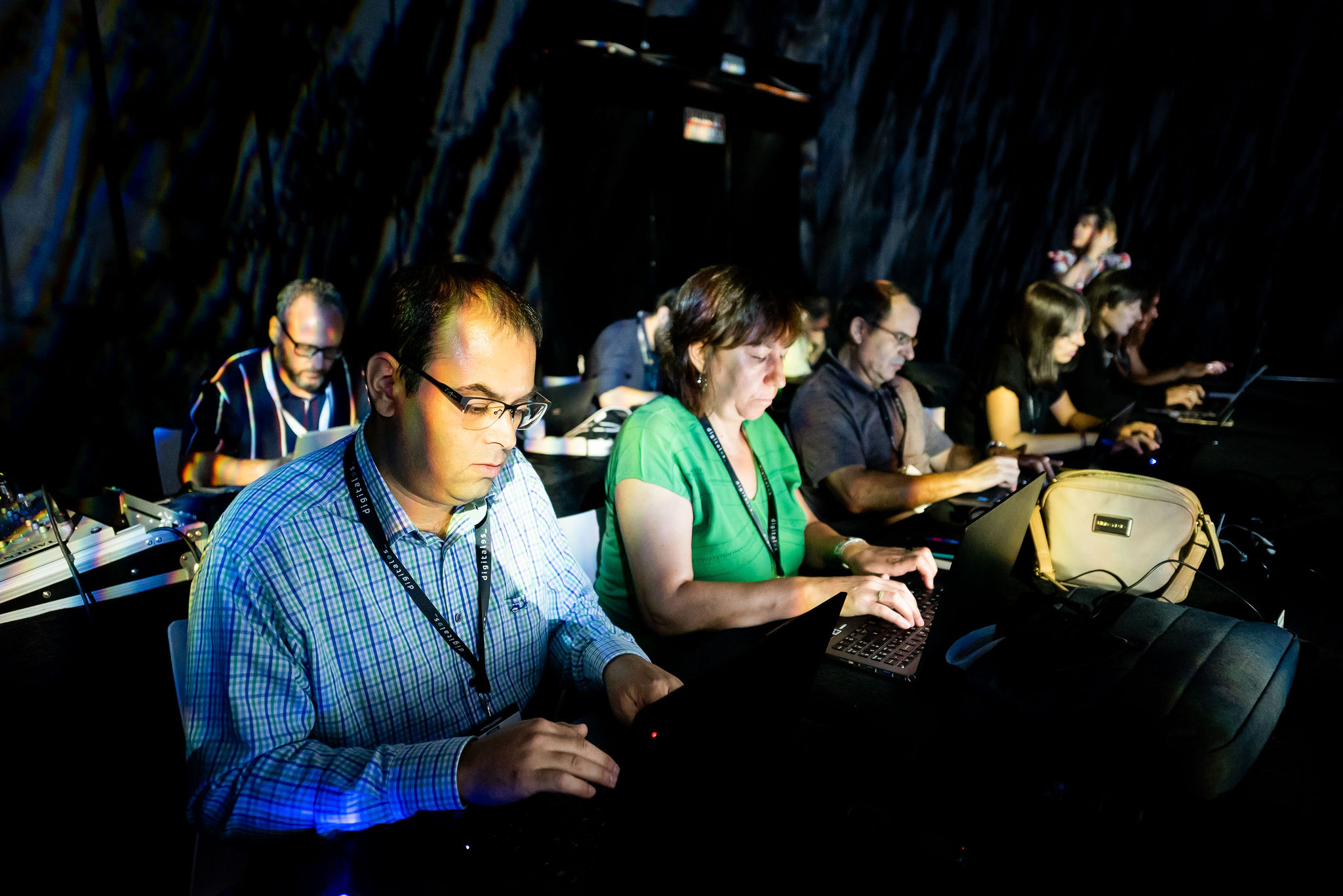 RESUMEN SUMMIT 2019
Social media stats
Summit
Comunicación
+950
noticias prensa, radio y tv
+900
25 millones
de impresiones
1.380
usuarios hablando del evento
asistentes
80
124
periodistas acreditados
600
imágenes compartidas
#
3.155
tweets
ponentes
342.000 €
VPE
30
patrocinadores
Trending topic
#digitales2019
España: 2h
Madrid: 6h
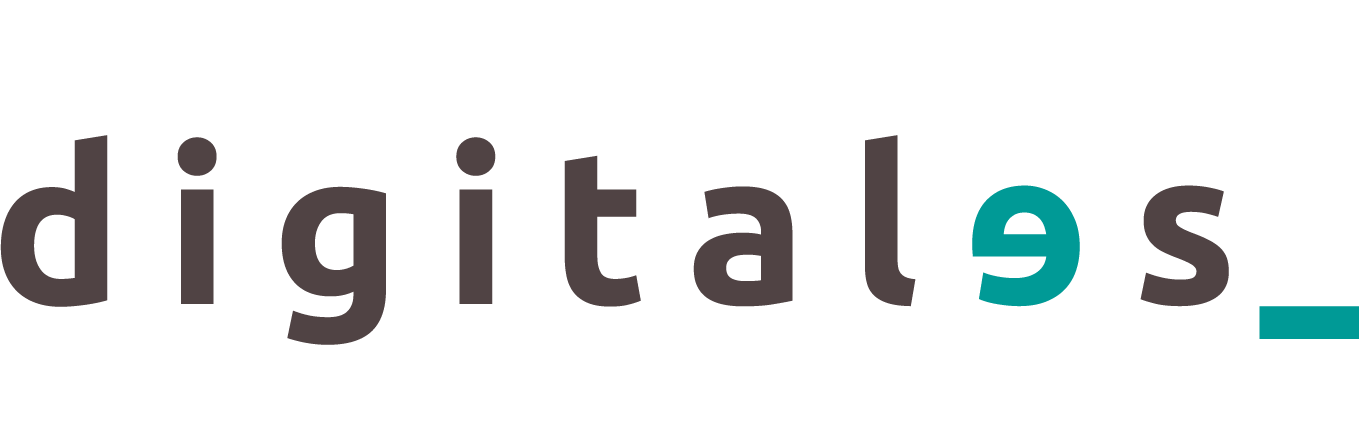